Ενότητα 1
Γίνε ένας Νέος Επιχειρημάτιας  των Ορεινών Περιοχών
Εισαγωγή
Αυτό το πρώτο μέρος του εξάμηνου μαθήματος PEAK προσφέρει εργαλεία και ανάλυση για: 

Εισαγωγή στο έργο PEAK και το υλικό του 
Ορισμός του τι είναι ένας Νέος Επιχειρηματίας Ορεινών Περιοχών
Να αποφασίσεις γιατί να γίνεις ένας Νέος Επιχειρηματίας Ορεινών Περιοχών
Να ξεκινήσεις να σκέφτεσαι πως θα γίνεις ένας Νέος Επιχειρηματίας Ορεινών Περιοχών
ΜΑΘΗΣΙΑΚΟΙ ΣΤΟΧΟΙ
Στο τέλος αυτής της ενότητας, 
θα πρέπει να μπορείτε να:
Κατανοήσετε το έργο PEAK και το υλικό του.
Ορίσετε τι είναι ένας Νέος Επιχειρηματίας Ορεινών Περιοχών.
Κατανοήσετε τα οφέλη του να γίνετε ένας Νέος Επιχειρηματίας Ορεινών Περιοχών.
Αναγνωρίσετε γιατί θα έπρεπε να γίνετε Νέος Επιχειρηματίας Ορεινών Περιοχών μέσω ενός νοητικού χάρτη SWOT.
The European Commission support for the production of this publication does not constitute an endorsement of the contents which reflects the views only of the authors, and the commission cannot be held responsible for any use which may be made of the information contained therein.
Muddy Souls: Νεός Επιχειρηματίας Ορεινών Περιοχών PEAK
Τα βουνά καταλαμβάνουν το 41,3% της ευρωπαϊκής επικράτειας και φιλοξενούν το 25,4% του πληθυσμού της Ευρώπης…
Ξέρατε ότι?
Τι είναι το έργο PEAK?
Το PEAK είναι ένα πρόγραμμα για νέους επιχειρηματίες ειδικά για νέους σε αγροτικές ορεινές περιοχές.

Αυτό το έργο έχει χρηματοδοτηθεί με την υποστήριξη της Ευρωπαϊκής Επιτροπής. 



🌐 https://erasmus-plus.ec.europa.eu
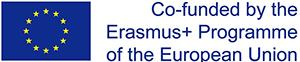 Τι είναι το PEAK twist?
Πολλές από τις δραστηριότητες και το υλικό του PEAK θα εξηγηθούν μαζί με τις επιχειρηματικές ή καινοτομικές δεξιότητες που περιλαμβάνει το έργο. Ένα «PEAK twist» προστέθηκε ειδικά για να αντιμετωπίσει τις προκλήσεις των απομακρυσμένων ορεινών περιοχών.
Οι ορεινές περιοχές της Ευρώπης έχουν συμβάλει στη διαμόρφωση όχι μόνο της ιστορίας, της κοινωνίας και της οικονομίας της, αλλά και του κλίματος και του περιβάλλοντος της.
Τώρα, υπό την απειλή ζητημάτων που αφορούν στη χαμηλή πληθυσμιακή πυκνότητα, στη δυσκολία πρόσβασης και στην οικονομική και οικολογική ευπάθεια, υπάρχει μια ξεχωριστή ΑΝΑΓΚΗ για μια νέα προσέγγιση για τη διατήρηση του περιβάλλοντος, την οικονομική αναγέννηση και τη βιώσιμη ανάπτυξη των ορεινών περιοχών.
PEAK
Παρακάτω είναι μια λίστα υλικού για την υποστήριξη των στόχων του έργου PEAK. Όλο αυτό το υλικό μπορείτε να το βρείτε στον ιστότοπό μας
peakentrepreneurs.eu
Ένα πακέτο υλικού για εκπαιδευτικούς.
Βίντεο και γραπτές μελέτες περιπτώσεων που παρουσιάζουν νέους ορεινούς επιχειρηματίες από όλη την Ευρώπη. 
Ένας οδηγός για τη δημιουργία περιεχομένου μέσων κοινωνικής δικτύωσης.
Μια σειρά ενοτήτων έξι μερών (αυτή είναι η πρώτη ενότητα) για πιθανούς νέους ορεινούς επιχειρηματίες.
Ένα εικονικό περιβάλλον μάθησης (Virtual Learning Environment, VLE)
Leone Beer: Νεός Επιχειρηματίας Ορεινών Περιοχών PEAK
Τι είναι ένας νέος επιχειρηματίας των ορεινών περιοχών?
Υπάρχουν διάφοροι ορισμοί για ένα νέο άτομο. Για τους σκοπούς του PEAK, ο όρος νέος αναφέρεται σε κάθε άτομο έως 30 ετών.
🌐 Microsoft Word - YOUTH_Definition_2013-1-23.docx (un.org)

Όπως τους νέους, υπάρχουν πολλοί τρόποι με τους οποίους μπορείτε να ορίσετε έναν Επιχειρηματία – το Gritti Fund περιγράφει την προέλευσή του από το γαλλικό ρήμα «Entreprendre» που σημαίνει «να ξεκινήσω ή να αναλάβω κάτι».
🌐 What Is The Origin Of The Word "Entrepreneur"? - The Gritti Fund

Όπως είδαμε, τα βουνά καταλαμβάνουν το 41,3% της ευρωπαϊκής επικράτειας και φιλοξενούν το 25,4% του πληθυσμού της Ευρώπης. Αλλά αυτές οι απομακρυσμένες αγροτικές κοινότητες έχουν συχνά τα δικά τους περίπλοκα ζητήματα και ανάγκες.
Your Wellbeing Warrior: Νεός Επιχειρηματίας Ορεινών Περιοχών PEAK
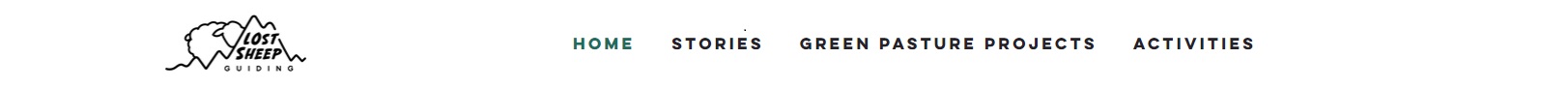 Lost Sheep Guiding: Νεός Επιχειρηματίας Ορεινών Περιοχών PEAK
Το 2021, υπήρχαν 71 εκατομμύρια άτομα ηλικίας 15-29 ετών στην ΕΕ, εκ των οποίων τα 5 εκατομμύρια ήταν άνεργοι, οδηγώντας την ΕΕ σε ποσοστό ανεργίας 7,1% (Eurostat, 2022).
Ξέρατε ότι?
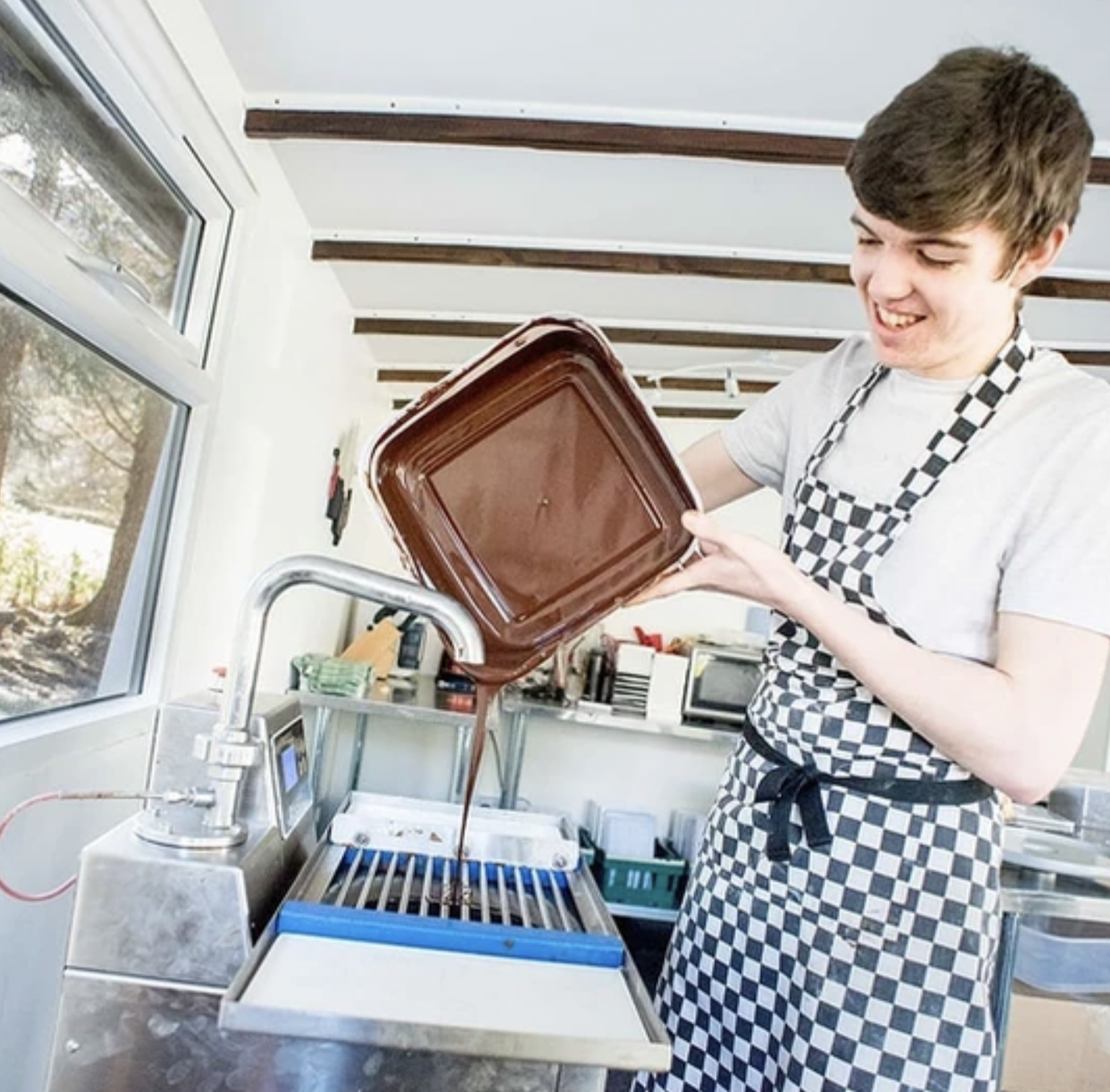 Γιατί να γίνεις Νέος Επιχειρηματίας Ορεινών Περιοχών?
Πολλοί νέοι σε όλη την Ευρώπη δεν μπορούν να βρουν δουλειά. Αυτό μπορεί να επιδεινωθεί περαιτέρω όταν οι νέοι ζουν σε αγροτικές και απομακρυσμένες κοινότητες, όπως είναι οι ορεινές περιοχές.
Τα στοιχεία δείχνουν ότι οι άνεργοι είναι λιγότερο ευτυχισμένοι, είναι πιο πιθανό να αντιμετωπίσουν διάφορα προβλήματα υγείας και αντιμετωπίζουν προκλήσεις αν τελικά βρουν πάλι εργασία (Bell and Blanchflower, 2009).
Η ορεινή επιχειρηματικότητα δεν είναι μόνο ο τουρισμός. Εμπνευστείτε από τους ορεινούς επιχειρηματίες μας, που εργάζονται σε διάφορους τομείς απασχόλησης – δείτε τις περιπτώσεις στην καρτέλα πόροι στο https://www.peakentrepreneurs.eu/.
Για τους νέους, οι επιπτώσεις της ανεργίας μπορεί να είναι ιδιαίτερα μακροχρόνιες και να διαταράξουν τη μελλοντική ευημερία και τις φιλοδοξίες τους. Τα στοιχεία δείχνουν ότι όταν ένα νέο άτομο βιώνει μια περίοδο ανεργίας αυξάνεται η πιθανότητα χαμηλότερου μισθού και περαιτέρω μακροχρόνια ανεργία αργότερα στη ζωή του (Blanchflower και Oswald, 1998).
Chocolates of Glenshiel: PEAK Youth Mountain Entrepreneur
Ποια είναι τα οφέλη του να γίνετε ένας Νέος Επιχειρηματίας Ορεινών Περιοχών?
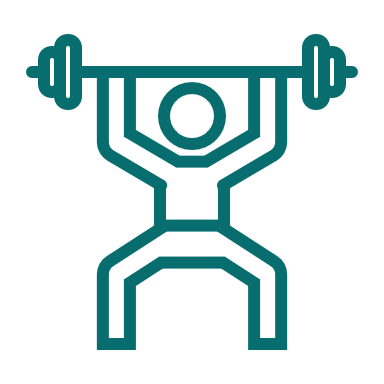 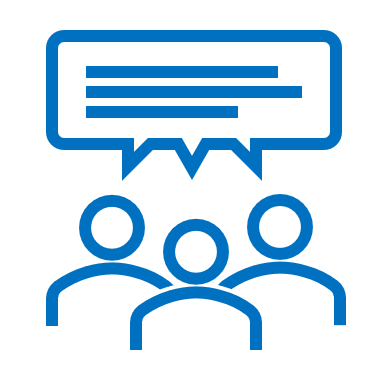 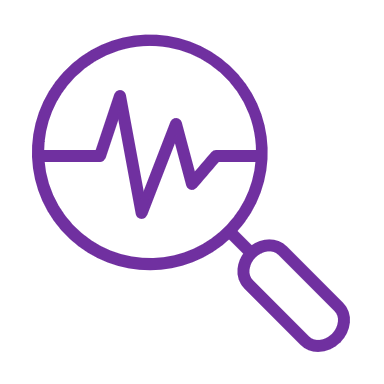 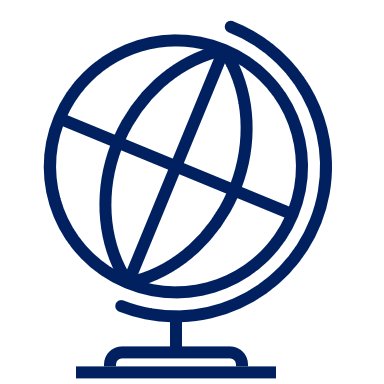 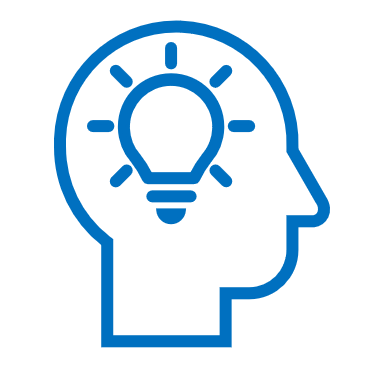 Να δοκιμάσετε τις ιδέες σας και να ρισκάρετε!
Αποτρέπει την ανεργία και την απομόνωση
Να μεγαλώσετε το δίκτυό σας και διευρύνετε τον κύκλο των φίλων και των συνομηλίκων σας
Ανεξαρτησία, ευελιξία και ελευθερία
Η επιχειρηματικότητα είναι ένα εργαλείο για ένα πιο βιώσιμο μέλλον – αλλάξτε τον κόσμο με την ιδέα σας
Ποια είναι τα οφέλη του να γίνετε ένας Νέος Επιχειρηματίας Ορεινών Περιοχών?
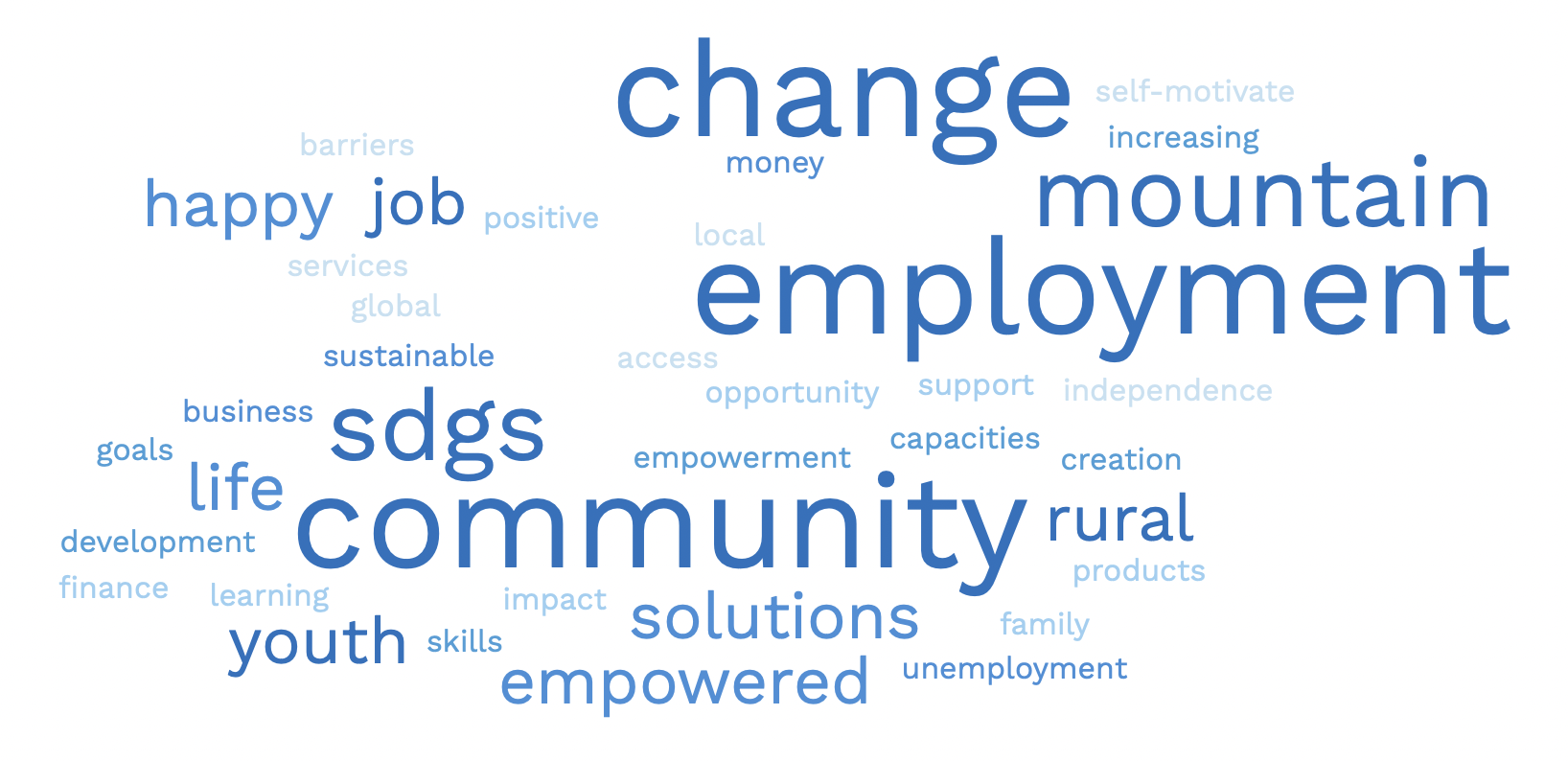 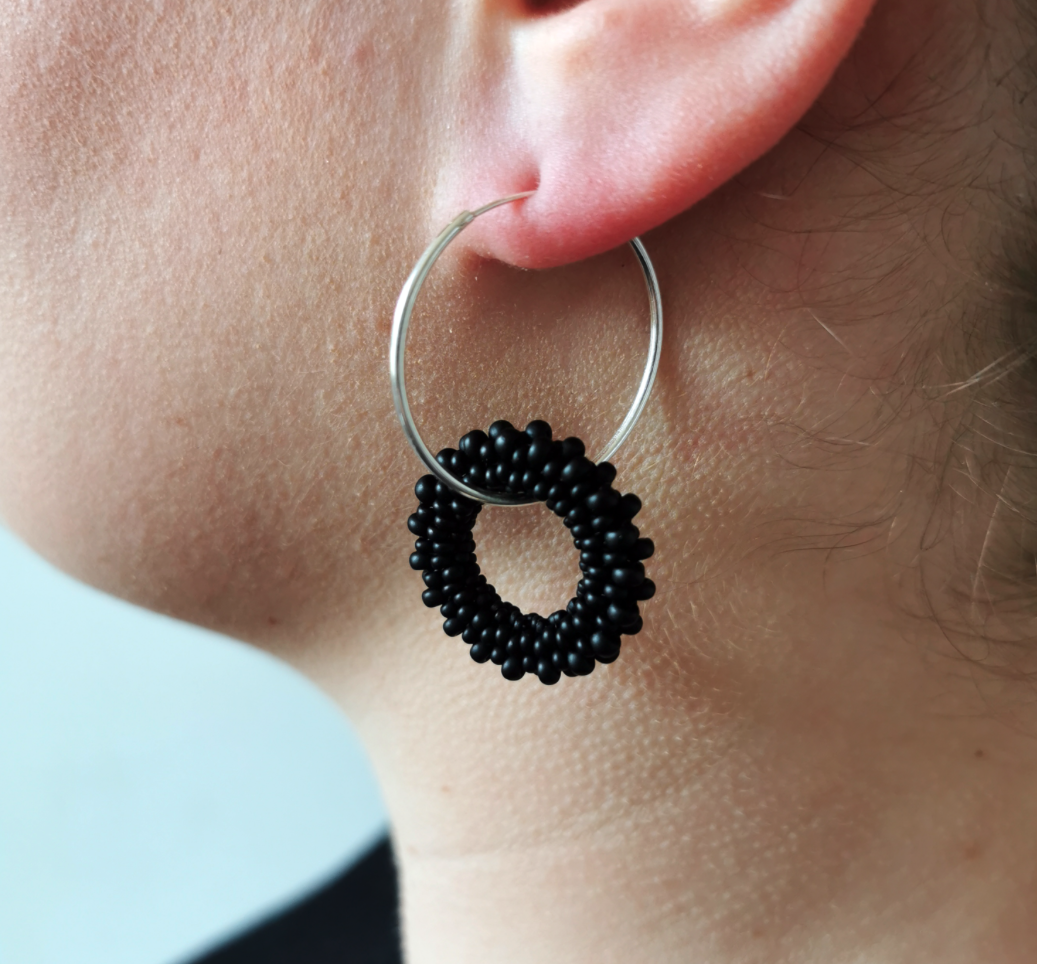 Reel and Hammer: Νεός Επιχειρηματίας Ορεινών Περιοχών PEAK
Frá haus að hala (From Head to Tail): Νεός Επιχειρηματίας Ορεινών Περιοχών PEAK
Το ποσοστό των νέων 15-29 ετών στην ΕΕ ούτε σε απασχόληση ούτε σε εκπαίδευση και κατάρτιση το 2021 κυμάνθηκε από 5,5 % στην Ολλανδία έως 23,1 % στην Ιταλία. (Eurostat, 2022).
Ξέρατε ότι?
Quiz  νέοι σε ορεινές περιοχές: τι γνωρίζετε?
Ποια από τα παρακάτω είναι τα σημαντικότερα πλεονεκτήματα για να γίνετε νέος ορεινός επιχειρηματίας?
Τι ποσοστό του ευρωπαϊκού πληθυσμού ζει σε ορεινές περιοχές?
Πόσα άτομα ηλικίας 15-29 ετών ήταν άνεργα στην ΕΕ το 2021?
Πώς ορίζουν οι εταίροι του PEAK τους «νέους»?
a. Έως 18
Αλλαγή και απασχόληση
a. 3.8 εκ.
a. 19.8%
b. Έως 25
b. 4.6 εκ.
b. 25.4%
b. Ενδυνάμωση και δημιουργία
c. Έως 30
c. 5 εκ.
c. 27.9%
c. Στόχοι και μάθηση
Quiz νέοι σε ορεινές περιοχές: τι γνωρίζετε?
Το 25,4% του ευρωπαϊκού πληθυσμού ζει σε ορεινές περιοχές
Οι εταίροι του PEAK ορίζουν τους «νέους» ως την ηλικία των 30 ετών
Πέντε εκατομμύρια άνθρωποι ηλικίας 15-29 ετών ήταν άνεργοι στην ΕΕ το 2021
Η «αλλαγή» και η «απασχόληση» είναι δύο από τα σημαντικότερα πλεονεκτήματα του να γίνεις νέος επιχειρηματίας στις ορεινές περιοχές
……
……
δραστηριότητα
Ανάλυση SWOT
Δυνάμεις
Αδυναμίες
Η ανάλυση SWOT είναι ένα στρατηγικό εργαλείο για την αξιολόγηση των δυνατών σημείων, των αδυναμιών, των ευκαιριών και των απειλών – για παράδειγμα για ένα άτομο, μια εταιρεία ή μια περιοχή.
Ευκαιρίες
Απειλές
……
……
Χρησιμοποιώντας το πρότυπο που παρέχεται στην επόμενη διαφάνεια, δημιουργήστε τη δική σας ανάλυση SWOT για να γίνετε Νέος Επιχειρηματίας Ορεινών Περιοχών.
Π.χ. Καλός στα επικοινωνιακά
Π.χ. Γνώσεις για την αγορά
Πρότυπο νοητικού χάρτη SWOT για να γίνεις Νέος Επιχειρηματίας Ορεινών Περιοχών
Δυνάμεις
Αδυναμίες
Ευκαιρίες
Απειλές
Π.χ. Προθυμία για μάθηση
Π.χ. Έλλειψη ευρύτερης υποστήριξης
Μετατρέψτε τις αδυναμίες σας σε δυνατά σημεία
Οι ειδικοί προτείνουν:

- Ξεκινήστε κατανοώντας τις αδυναμίες σας.
- Αντιμετωπίστε τις αδυναμίες σας σαν μια λίστα υποχρεώσεων.
- Αντιμετωπίστε τα ένα-ένα.
- Βρείτε άλλους να σας βοηθήσουν.
- Βρείτε έναν μέντορα και στηριχτείτε πάνω του.
- Κάντε ερωτησεις!
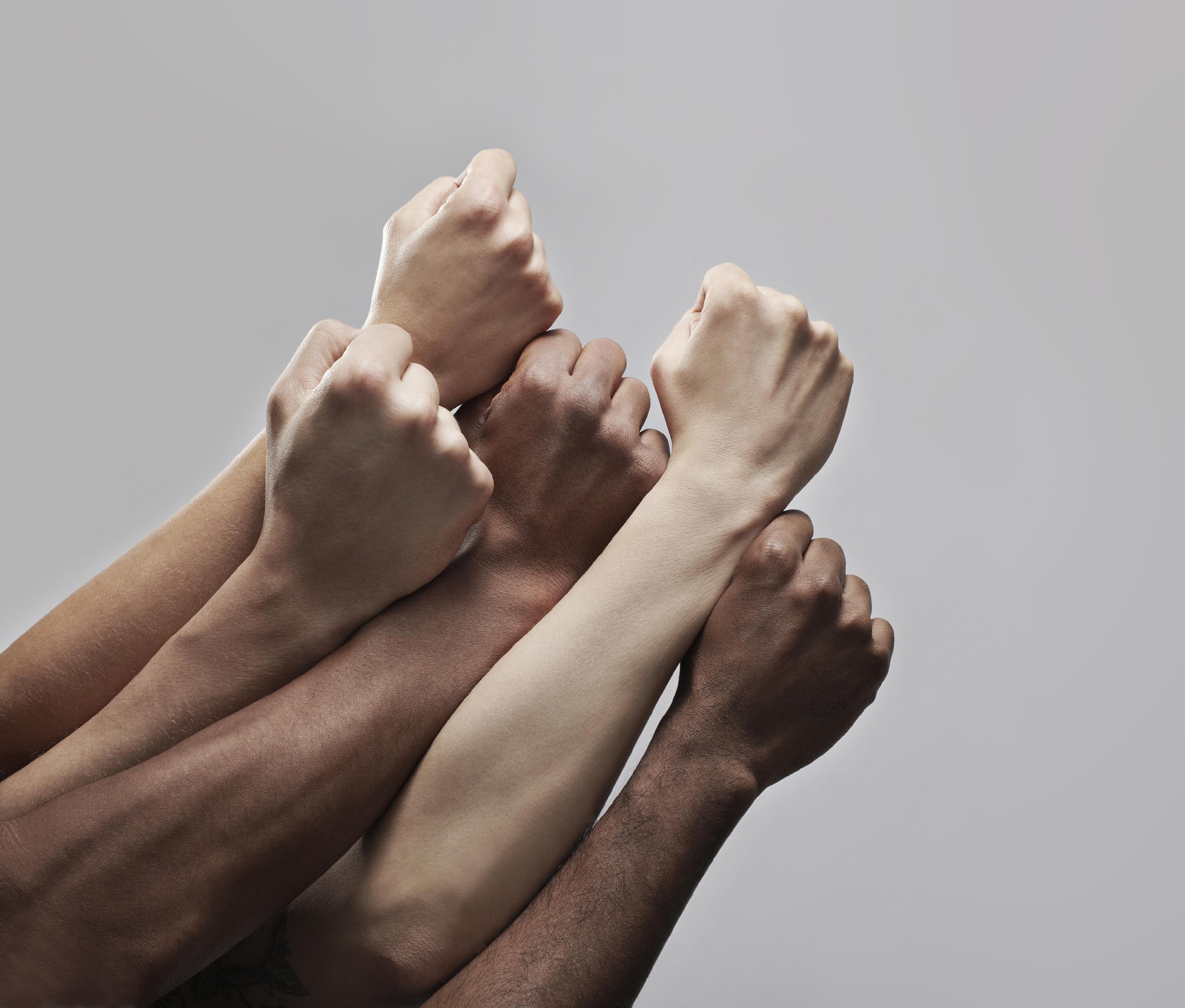 Εμπνευστείτε
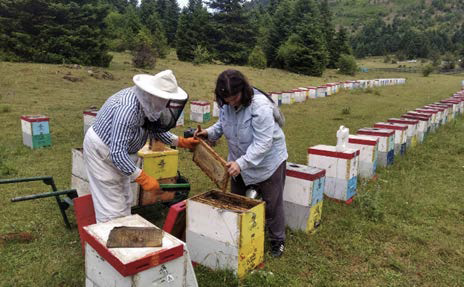 Honey Karani: Νεός Επιχειρηματίας Ορεινών Περιοχών PEAK
Η Peer μάθηση είναι ένα ισχυρό και άμεσο εργαλείο που σας επιτρέπει να εξασκήσετε όσα έχετε μάθει μέχρι τώρα.
Δείτε βίντεο με νέους επιχειρηματίες που έχουν ξεκινήσει μια επιχείρηση σε ορεινές περιοχές της ΕΕ και εμπνευστείτε!
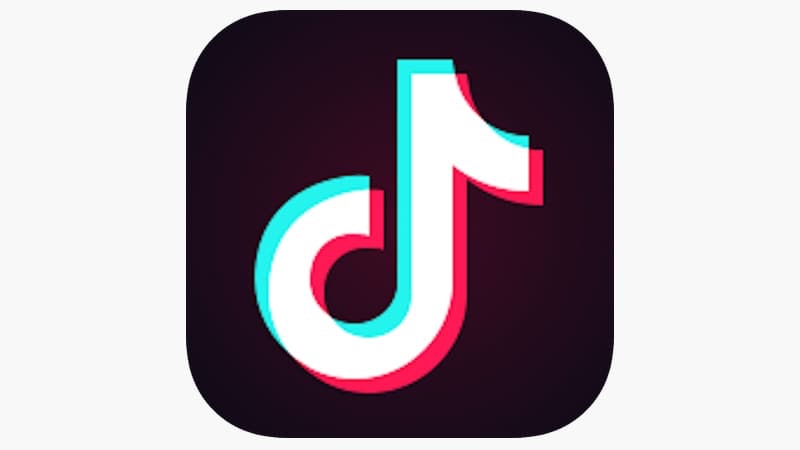 www.tiktok.com/@peakentrepreneurs?lang=en
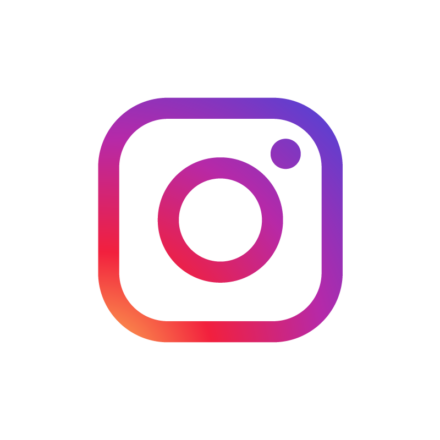 www.instagram.com/peak.entrepreneurs/
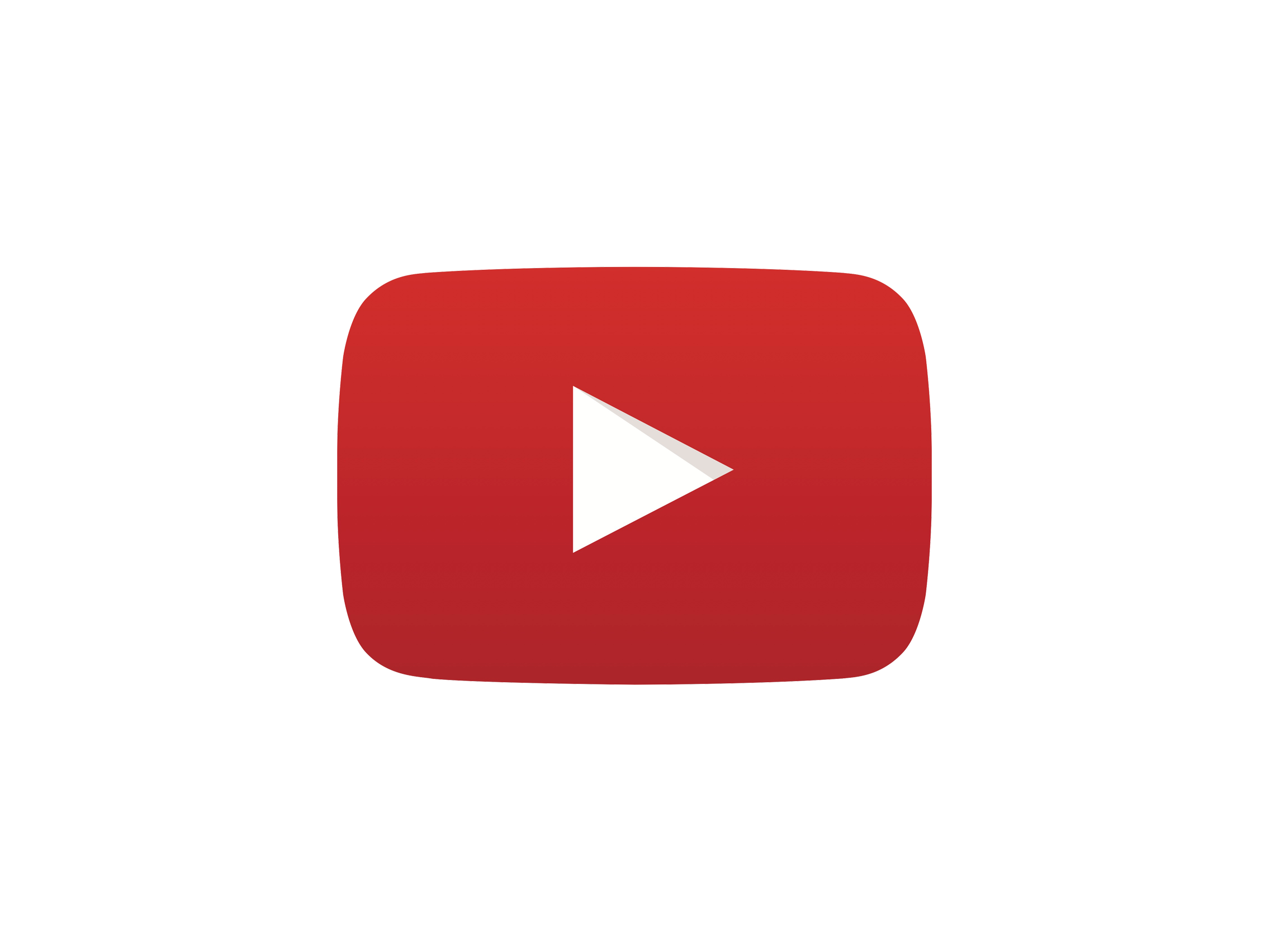 www.youtube.com/channel/UCTViMLo7TqGSW7-uhEPdDjA
This Photo by Unknown Author is licensed under CC BY
Σύνδεσμοι του PEAK:
Μπράβο!
YouTube: https://www.youtube.com/@peakentrepreneurs2892/videos

TikTok: https://www.tiktok.com/@peakentrepreneurs

Instagram: https://www.instagram.com/peak.entrepreneurs/

Facebook: https://www.facebook.com/PeakEntrepreneurs
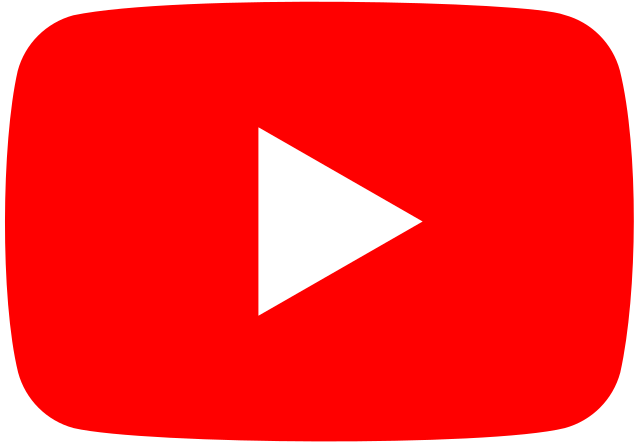 Τώρα ετοιμαστείτε να προχωρήσετε 
Στην Ενότητα 2 Ευκαιρίες στην ορεινή επιχειρηματικότητα
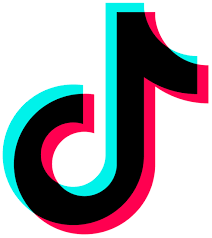 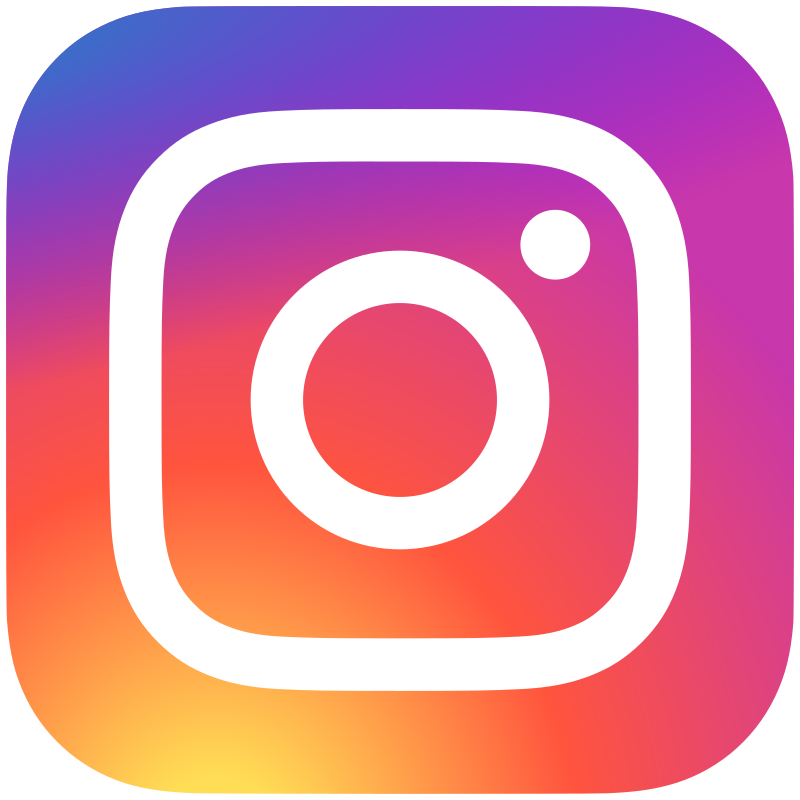